ЗАМЫСЕЛ ИССЛЕДОВАНИЯ И МОТИВАЦИЯ УЧАЩИХСЯРАБОТА С ПРОБЛЕМОЙ
Штонденко Н. М.  с использованием материала, полученного после прохождения курса «Школа наставника», автор Федоровская Елена.
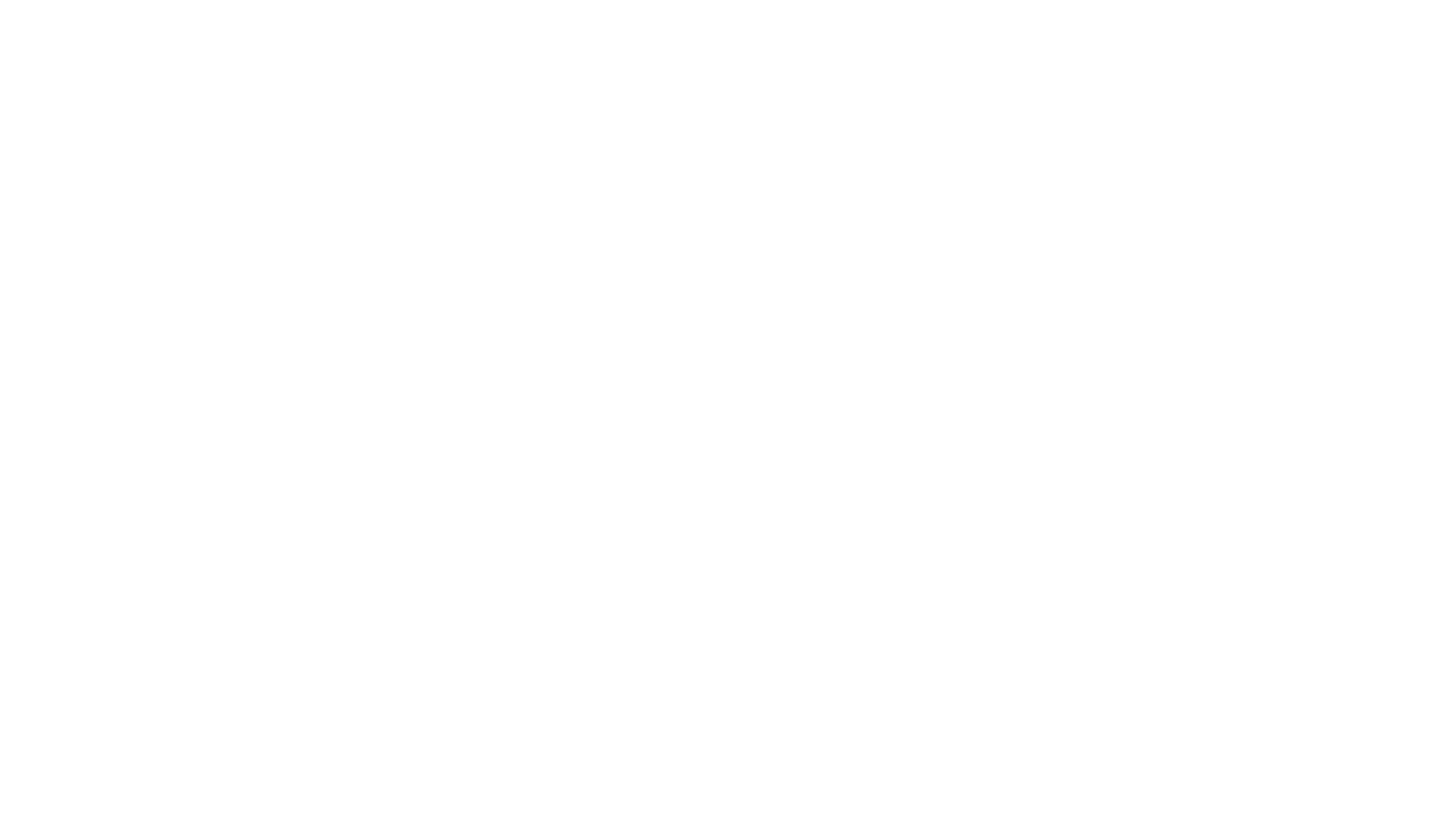 1.  Замысел исследования и мотивация учащихся.
2.  Умение видеть проблему. Стратегии и приемы развития умения задавать вопросы.
3.  Стадии проблематизации.
Содержание:
Этапы исследовательского цикла
Теоретичес-кий материал
Освоение методики
Эксперимен-тальные исследования
Обработка данных
Представле-ние результатов
С а м о с т о я т е л ь н а я     р а б о т а     у ч а щ и х с я
Выбор темы и задачи, формулировка гипотезы
Выбор объекта
Анализ результатов и выводы
К о н с у л ь т а ц и о н н а я      р а б о т а     р у к о в о д и т е л я
Создание теоретичес-кой базы
Подбор методики под задачу
Подбор методики обработки
Составле-ние плана презентации
Составление плана работ
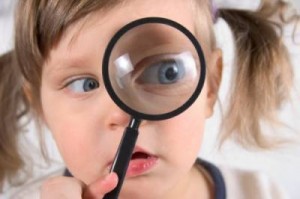 обеспечивает адаптацию и освоение новых информационных пространств
Исследовательское поведение
ИССЛЕДОВАТЕЛЬСКАЯ  АКТИВНОСТЬ
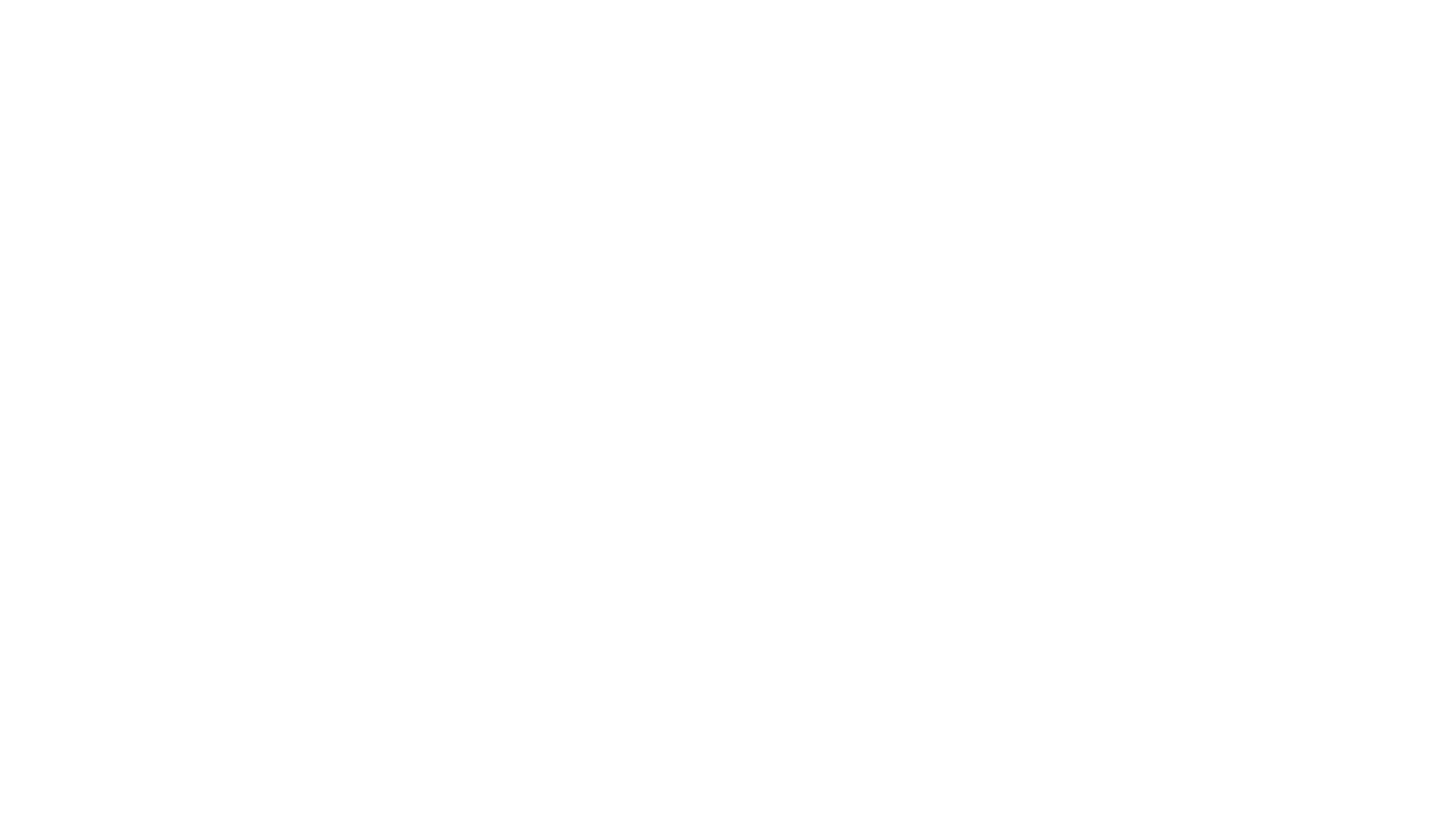 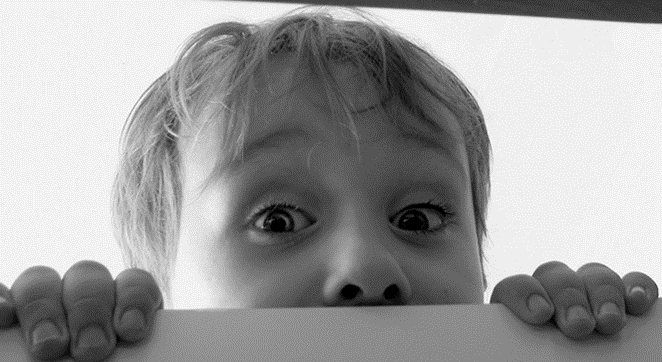 ЛЮБОПЫТСТВО
интерес, лишённый рационального зерна, но лежащий в основе любого познания и являющийся корнем любознательности
является толчком к познанию нового, во многом зависит от внешних факторов, окружающей среды, а также от полученного ранее опыта субъектом познания.
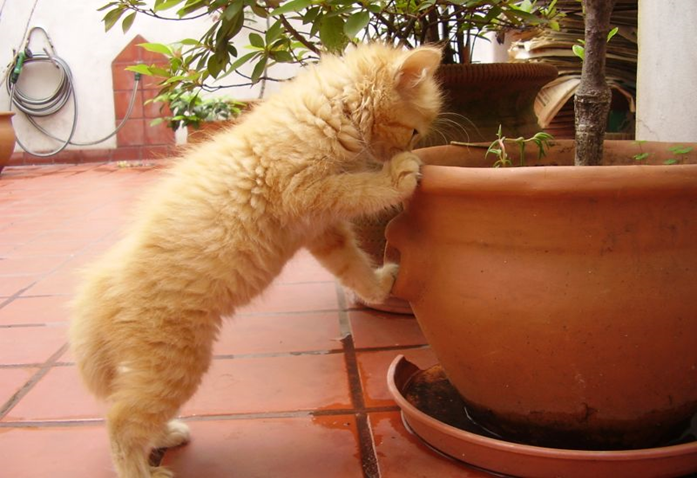 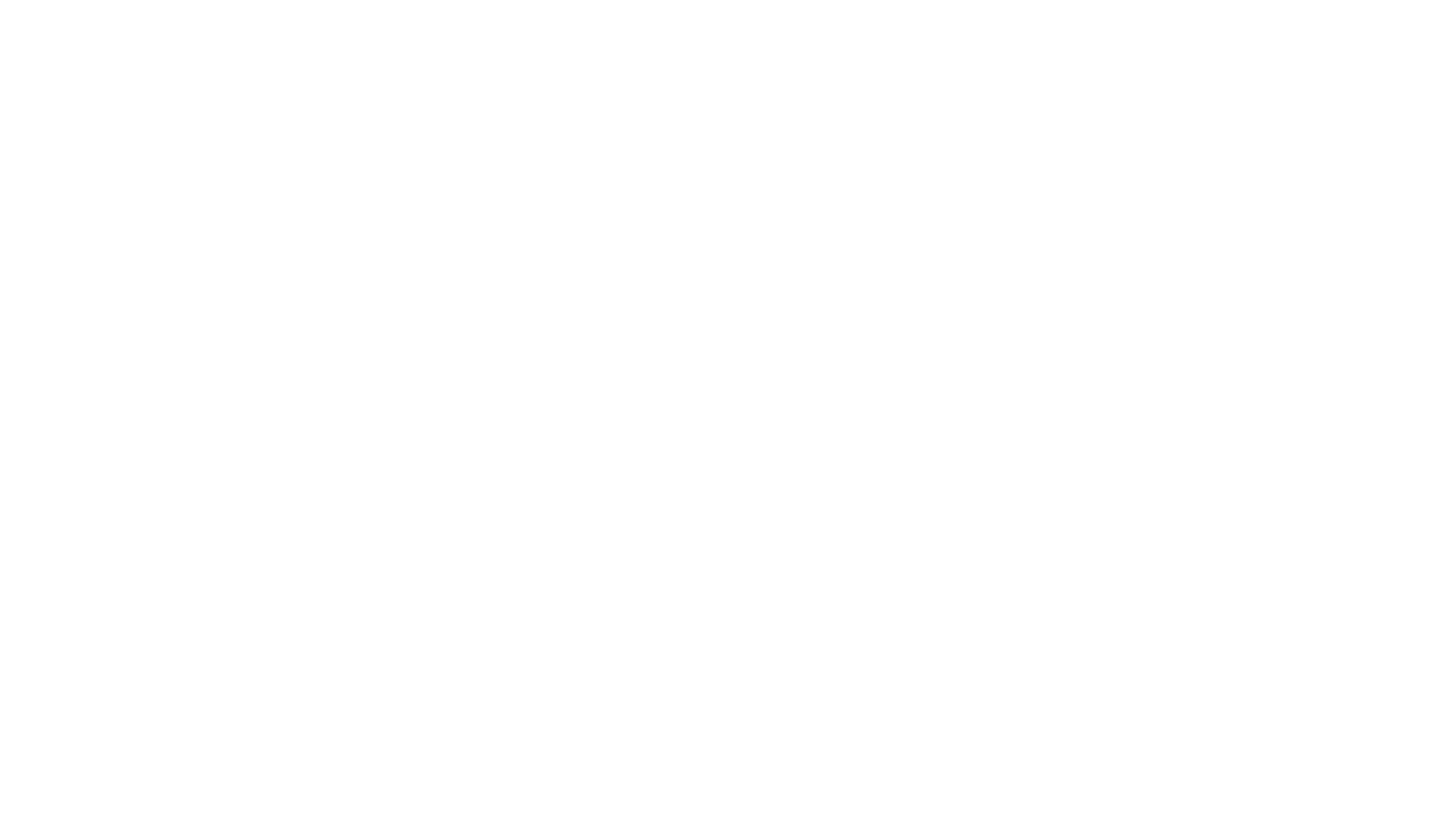 любопы́тство 
 бессознательное стремление к познанию, присущее не только человеку, но и многим живым существам. 
любознательность 
(англ. – curiosity) - (любознательность - любовь к знанию) приводит познающие разумные, и осознающие свою разумность, существа к знанию.
МОТИВОМ, МОТИВАЦИЕЙ ИССЛЕДОВАТЕЛЬСКОГО ПОВЕДЕНИЯ ЯВЛЯЕТСЯ
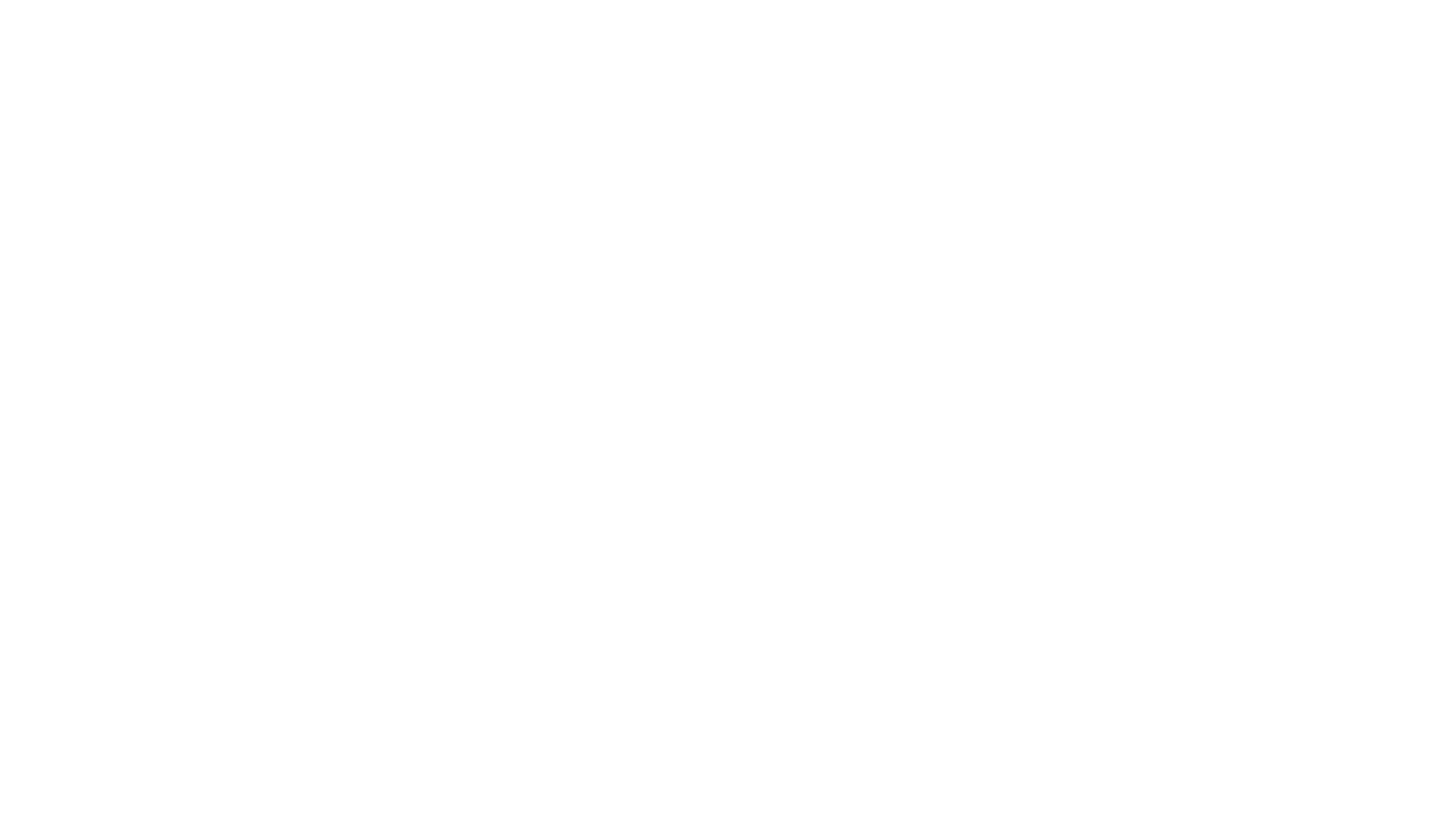 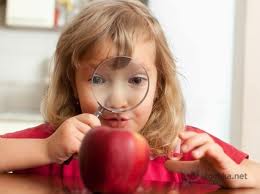 ИНТЕРЕС
это осознанная потребность, которая характеризует отношение людей к предметам и явлениям действительности, имеющим для них важное значение, притягательность.
исследовательская одаренность?
увлеченность предметом исследования

    Самодвижение личности ученого начинается с индивидуальной проблемно-познавательной программы
важнейшие факторы исследовательской одаренности
А
 ЧТО
 ВНУТРИ?
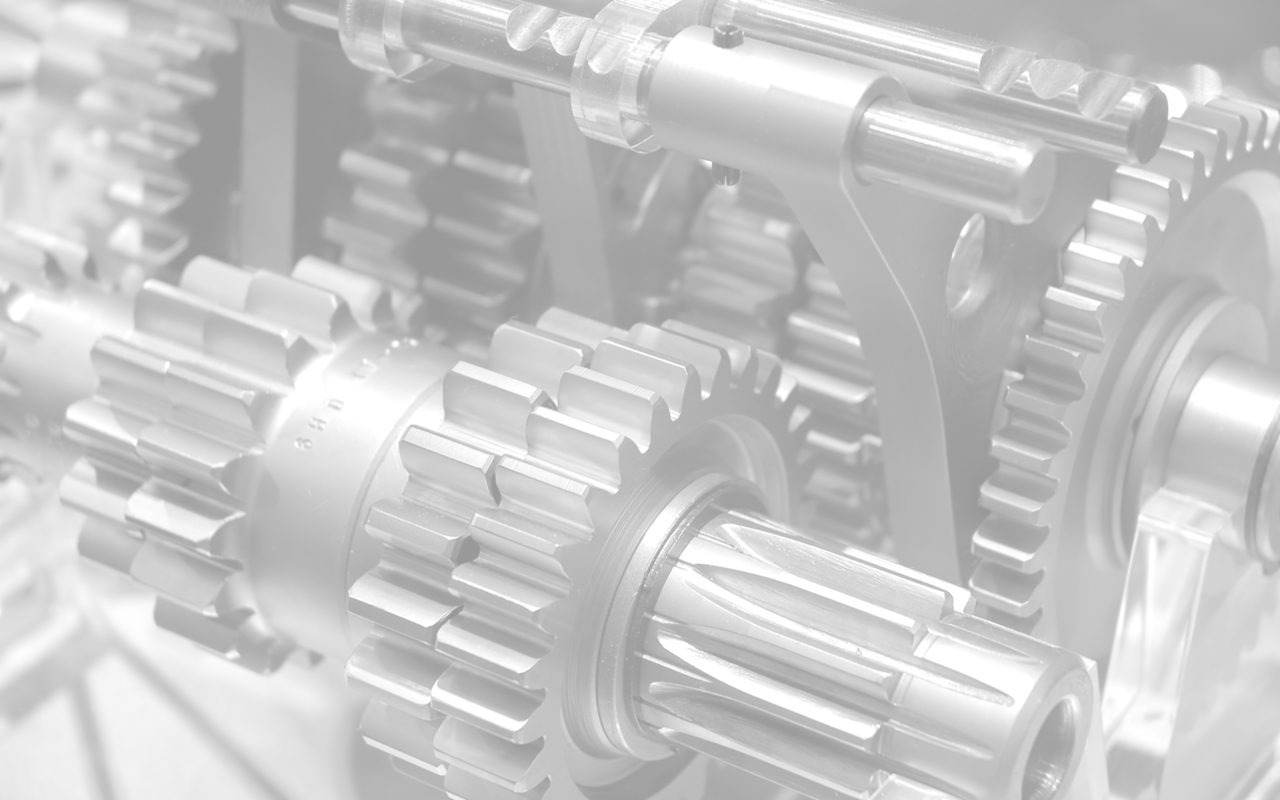 Виды механических  передач
Что внутри автомобиля?
Выполнил:  Уютов Илья
Руководитель: Дёмина Н.Г.
МОУ «Лицей № 43», 2 А класс
Саранск   2012
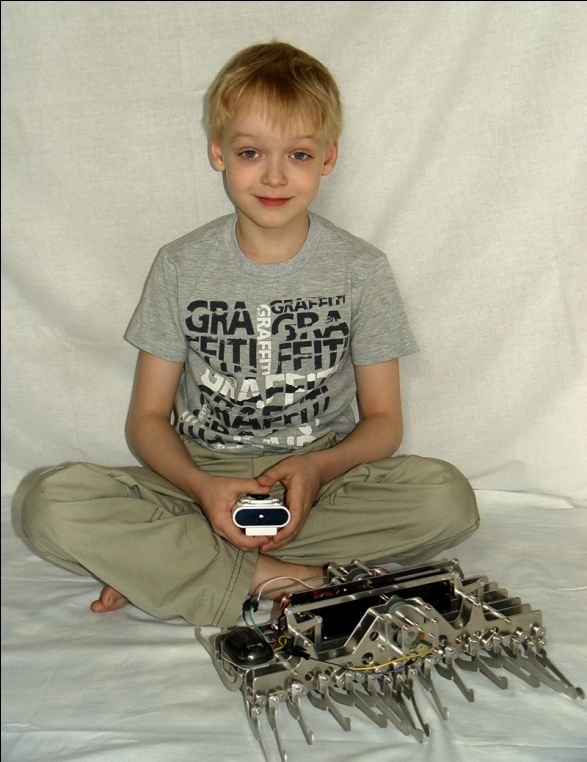 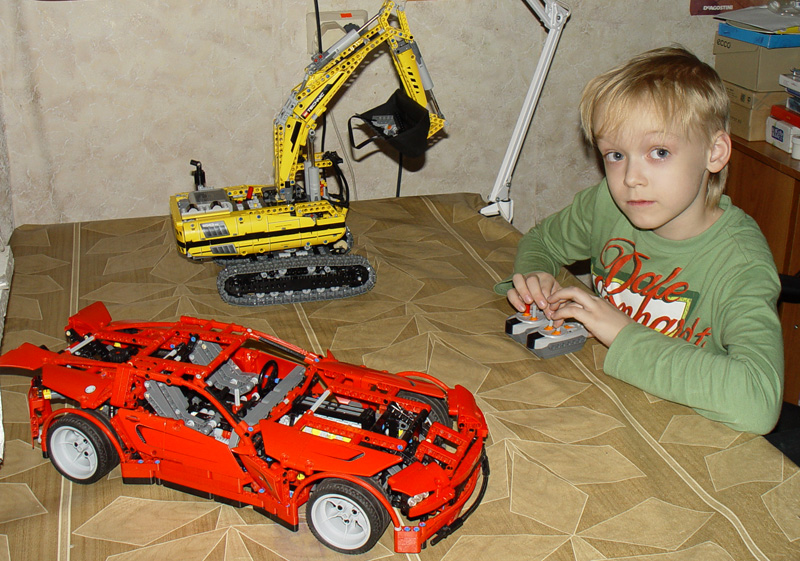 Цель работы:
Узнать как передается движение от двигателя машины к его рабочему органу (например, колёсам).
Задачи:
Ознакомиться с основными видами механической передачи.
2) Изготовить ряд механизмов из конструктора ЛЕГО для иллюстрации  механической передачи.
3) Ознакомиться с устройством механической коробки передач.
4) Изготовить из конструктора ЛЕГО механическую коробку передач, как в настоящем автомобиле.
5) Подготовить презентацию по теме: «Передаточные механизмы».
[Speaker Notes: Лего-модели: 
Иллюстрируют законы механики.
 Позволяют наглядно представить движение механизмов.
 Осуществляют переход от абстрактных формул к конкретному восприятию.

Цель Подготовить наглядный материал по теме: «Передаточные механизмы».
Привлечь внимание администрации школы   к ЛЕГО конструированию
 узнать как передается движение от двигателя машины к его рабочему органу]
ИГРА И ИССЛЕДОВАТЕЛЬСКАЯ ОДАРЕННОСТЬ
Связь игры и исследования
Теренс Тао  в 20 лет стал доктором наук, а в тридцать – лауреатом премии Макартура и получил Филдовскую премию, считающуюся эквивалентом Нобелевской по математике
«Я помню, что ребенком меня очень увлекали манипуляции с математическими символами. Думаю,  для развития интереса к математике наиболее важны два момента: природные способности и свобода для игры, то есть поощрения создания собственных маленьких задач и придумывания  небольших математических игр... Я играю с проблемой и через некоторой время понимаю,  в чем дело. Постоянно экспериментируя, я более глубоко понимаю суть любой задачи...»
Движущей силой моей научной
работы служит непреодолимое
желание понять тайны природы – 
и никакие другие
Признание  А. Энштейна:
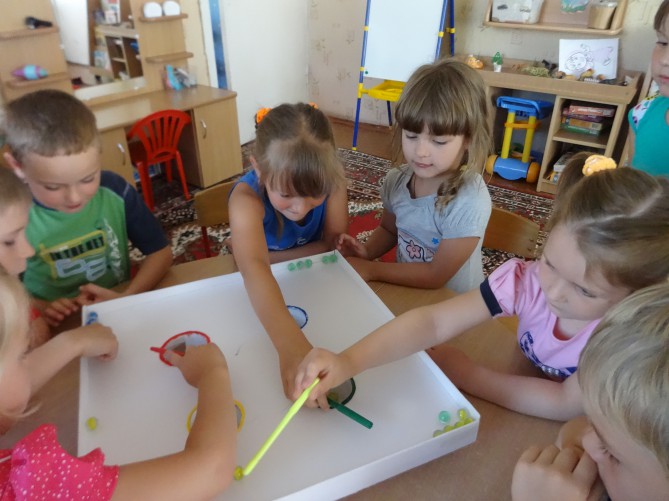 УВЛЕЧЕННОСТЬ
сущностно связана с самодвижением личности  и формированием индивидуальности
с  индивидуальной проблемно-познавательной программой одаренной личности
Связана, именно,  с формированием  мотивации к познанию у учащихся
новая роль учителя
ЗАМЫСЕЛ ИССЛЕДОВАТЕЛЬСКОЙ РАБОТЫ
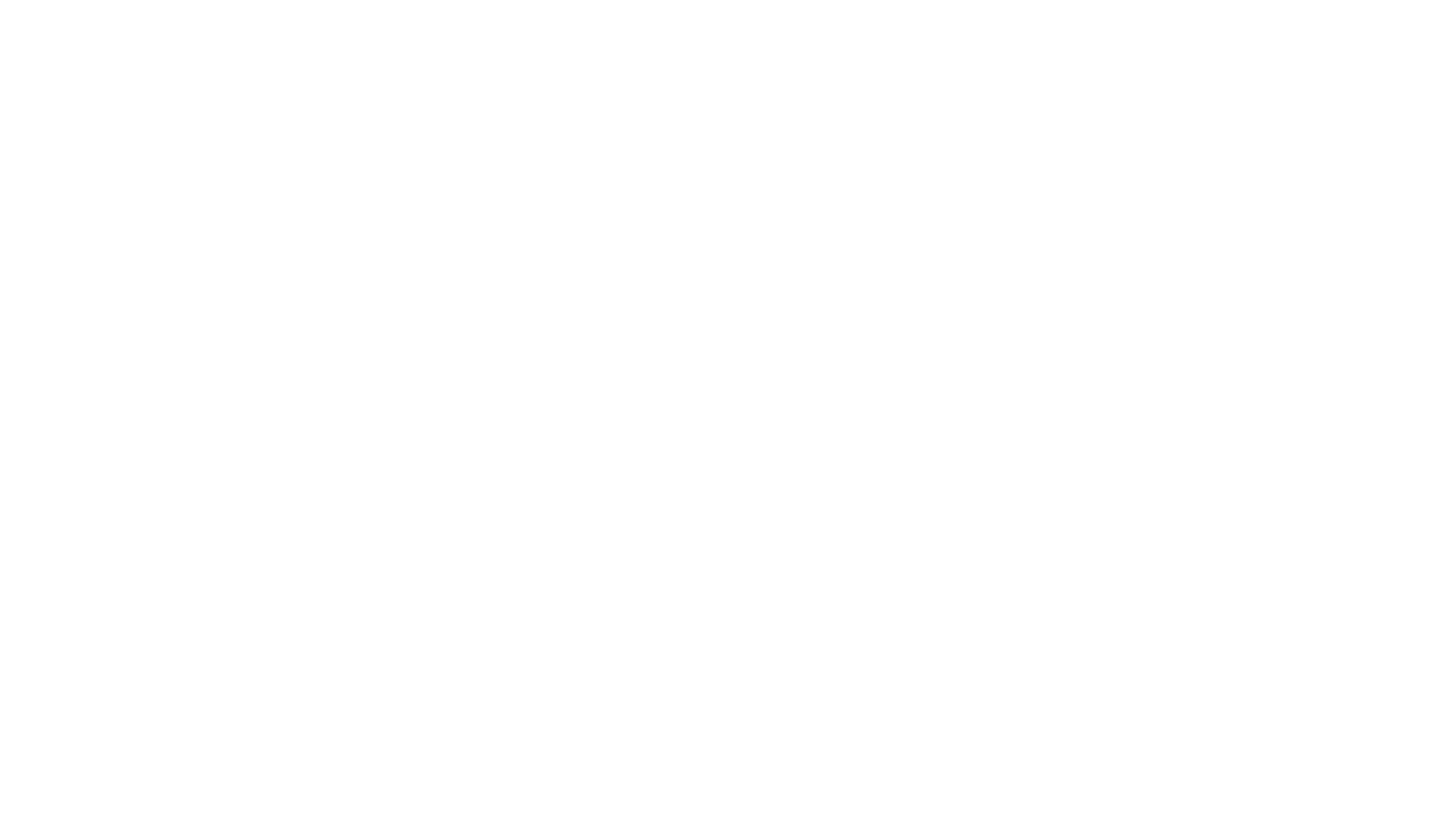 ЦЕЛИ И ЗАДАЧИ исследовательской деятельности учащихся определяются ЛИЧНОСТНЫМИ МОТИВАМИ.

 НАЧАЛОМ РАБОТЫ над проектом, побудительным стимулом к деятельности является наличие ПРОБЛЕМЫ. 

Причем только  ПРОБЛЕМА, имеющая ЛИЧНОСТНУЮ ОКРАСКУ, вызывающая интерес, вспышку любопытства заставляет человека действовать. 

Однако при этом  ПРОБЛЕМА ДОЛЖНА БЫТЬ АКТУАЛЬНОЙ не только для автора, но и для общества.
РОЖДЕНИЕ ЗАМЫСЛА ИССЛЕДОВАТЕЛЬСКОЙ РАБОТЫ
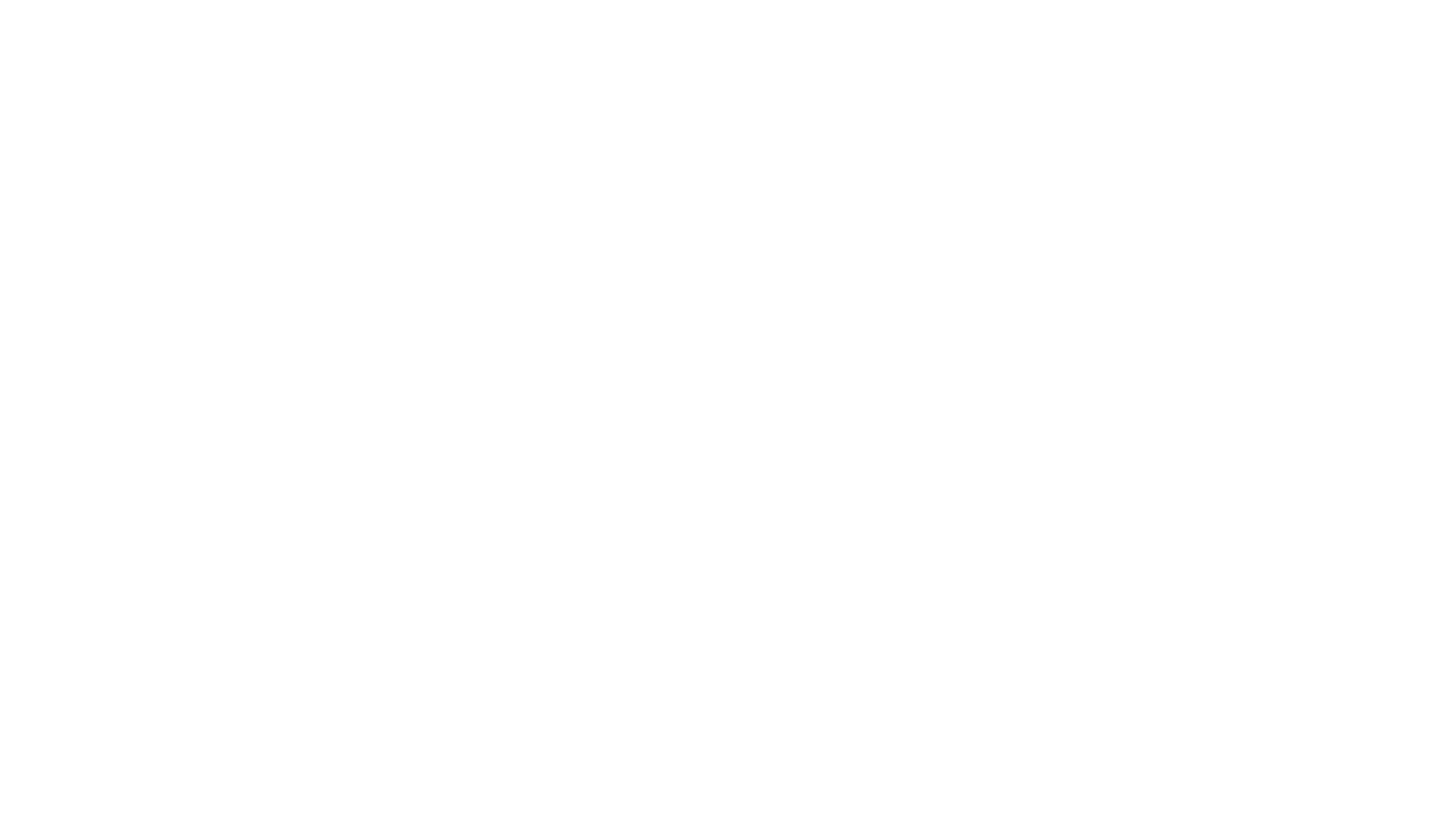 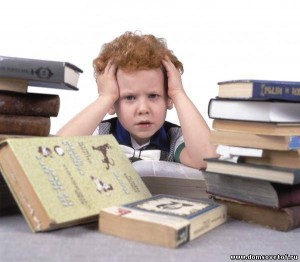 ЖЕЛАТЕЛЬНО
НЕ ПРЕДЛАГАТЬ ДЕТЯМ 
ГОТОВЫХ ТЕМ ИССЛЕДОВАНИЯ!
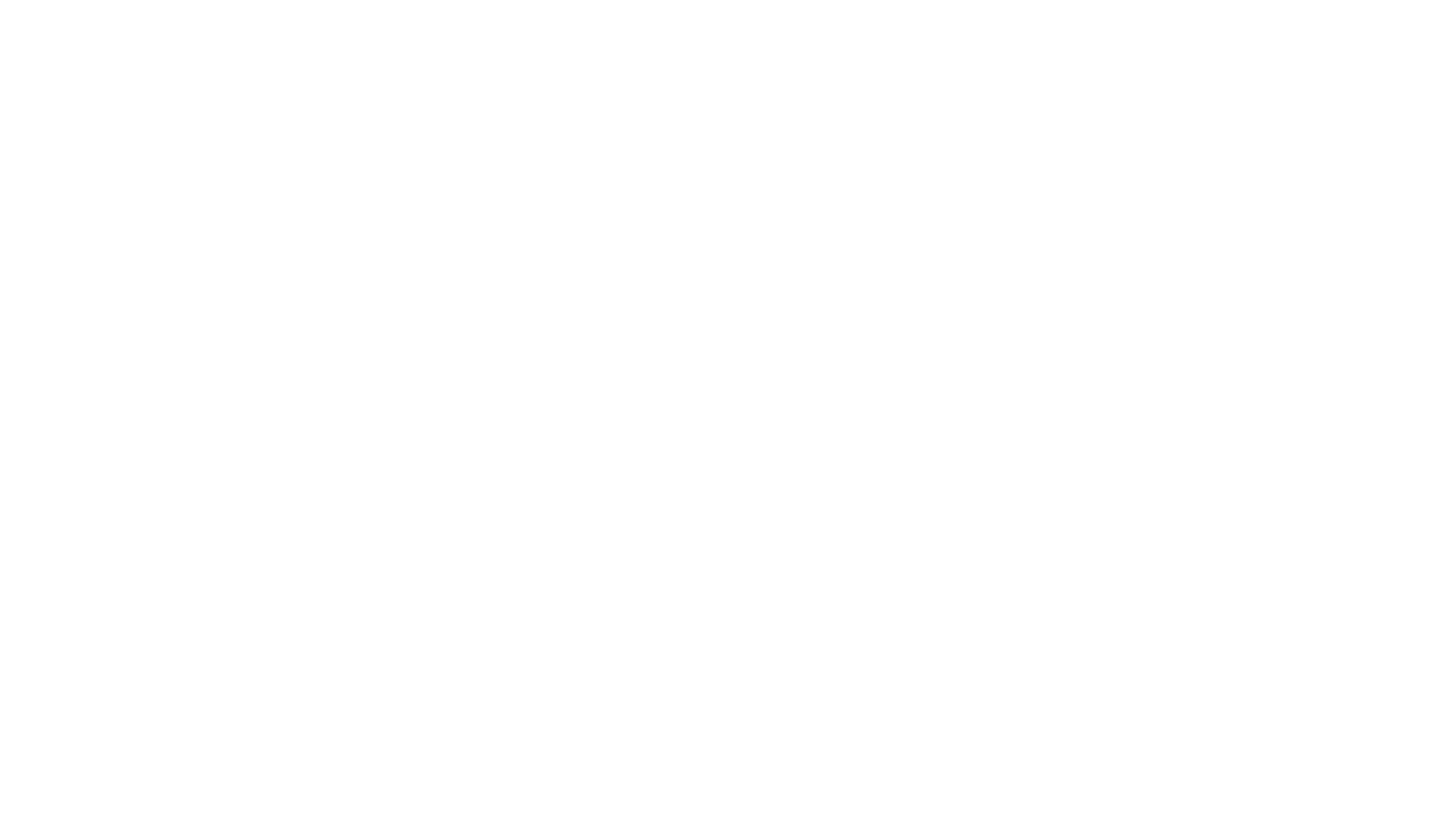 ПРЯМОЕ ПРИНУЖДЕНИЕ
 
ОНО МОЖЕТ ПЕРЕЧЕРКНУТЬ ВСЮ 
ПРЕДСТОЯЩУЮ РАБОТУ

ОБЕСЦЕНИТЬ ЕЕ КАК ИНСТРУМЕНТ ПЕДАГОГИЧЕСКОГО ВОЗДЕЙСТВИЯ УЧИТЕЛЯ

  ЛИШИТЬ СМЫСЛА РАБОТУ УЧАЩЕГОСЯ КАК ТВОРЧЕСКУЮ
САМЫЙ НЕЭФФЕКТИВНЫЙ СПОСОБ
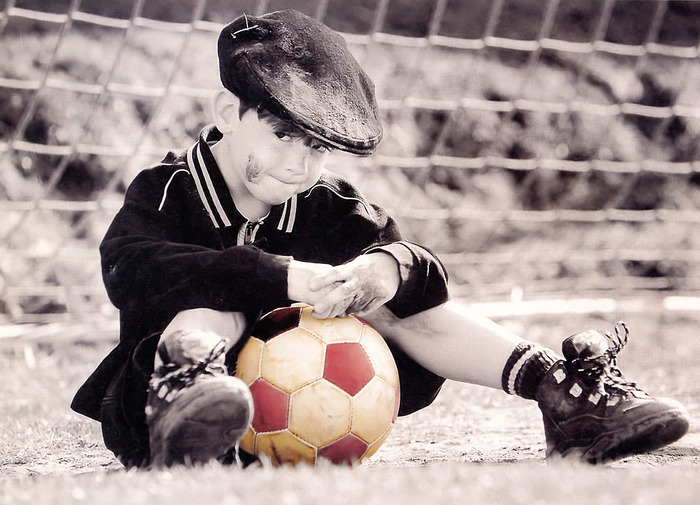 ЕГО ИНТЕРЕСУЕТ ТОЛЬКО ФУТБОЛ
Значит именно с футболом связана его индивидуальная проблемно-познавательная программа.
ВОКРУГ ИНТЕРЕСА К ФУТБОЛУ
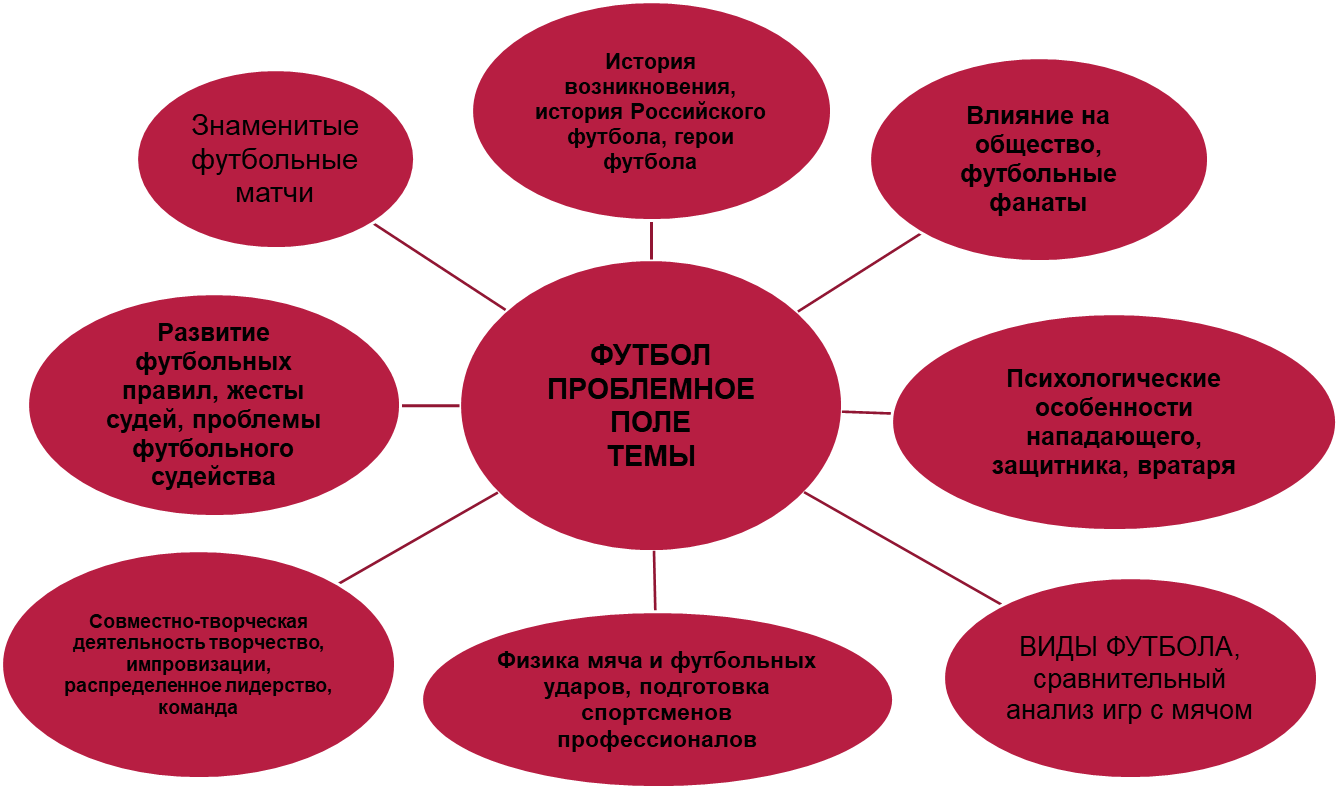 ПРОБЛЕМА
02
05
03
ПРОБЛЕМНЫЕ СИТУАЦИИ
представляют собой такое состояние знания о том или ином явлении действительности, которое характеризуется отсутствием одного или нескольких необходимых элементов.
    выступают как противоречивое единство известного и неизвестного.
    Известное оказывается в каком-либо отношении проблематичным.
    Именно благодаря этому дефекту знания, у исследователя возникает потребность в нахождении, получении недостающих элементов.
В ХОДЕ РАЗВИТИЯ ПОЗНАВАТЕЛЬНОГО ПРОЦЕССА НЕПРЕРЫВНО ВОЗНИКАЮТ ВСЕ НОВЫЕ И НОВЫЕ ПРОБЛЕМНЫЕ СИТУАЦИИ. 

ЭТОТ ПРОЦЕСС ПОРОЖДАЕТ НЕ ТОЛЬКО 
НОВЫЕ ЗНАНИЯ, 
НО И 
НОВЫЕ ПРОБЛЕМЫ.
ПРОБЛЕМАТИЗАЦИЯ
НЕПРЕРЫВНАЯ ПРОБЛЕМАТИЗАЦИЯ
в виде противоречий между теми или иными  элементами знания
    в виде парадоксов
     дилемм, 
     в форме необъясненных фактов, 
     выступают в качестве противоречий между потребностью в решении какой-либо проблемы и ограниченными возможностями наличного знания.
ПРОБЛЕМНЫЕ СИТУАЦИИ ЧАЩЕ ВСЕГО СУЩЕСТВУЮТ
ПРОБЛЕМА, КАК ФАКТОР ПОИСКОВОЙ ДЕЯТЕЛЬНОСТИ
ВЫЯВЛЕНИЕ ОСНОВНОГО ПРОТИВОРЕЧИЯ ПОЗВОЛЯЕТ ОПРЕДЕЛИТЬ ПРОБЛЕМУ БУДУЩЕЙ ИССЛЕДОВАТЕЛЬСКОЙ/ПРОЕКТНОЙ РАБОТЫ
ГЛАВНЫЕ КРИТЕРИИ ВЫБОРА ПРОБЛЕМЫ
УМЕНИЕ ВИДЕТЬ ПРОБЛЕМУ
Обширный опыт показывает, что заставлять работать исследователя по заданной кем-то, не им самим сформулированной теме, бессмысленно и бесполезно. 
    Даже Юный исследователь сам выбирает тему и сам строит замысел будущей работы. 
    Так начинает формироваться проблемно-познавательная программа личности, которая и определяет вектор саморазвития.
ИНДИВИДУАЛЬНАЯ ПРОБЛЕМНО-ПОЗНАВАТЕЛЬНАЯ ПРОГРАММА УЧАЩЕГОСЯ
ВАРИАНТЫ ПРОБЛЕМАТИЗАЦИИ
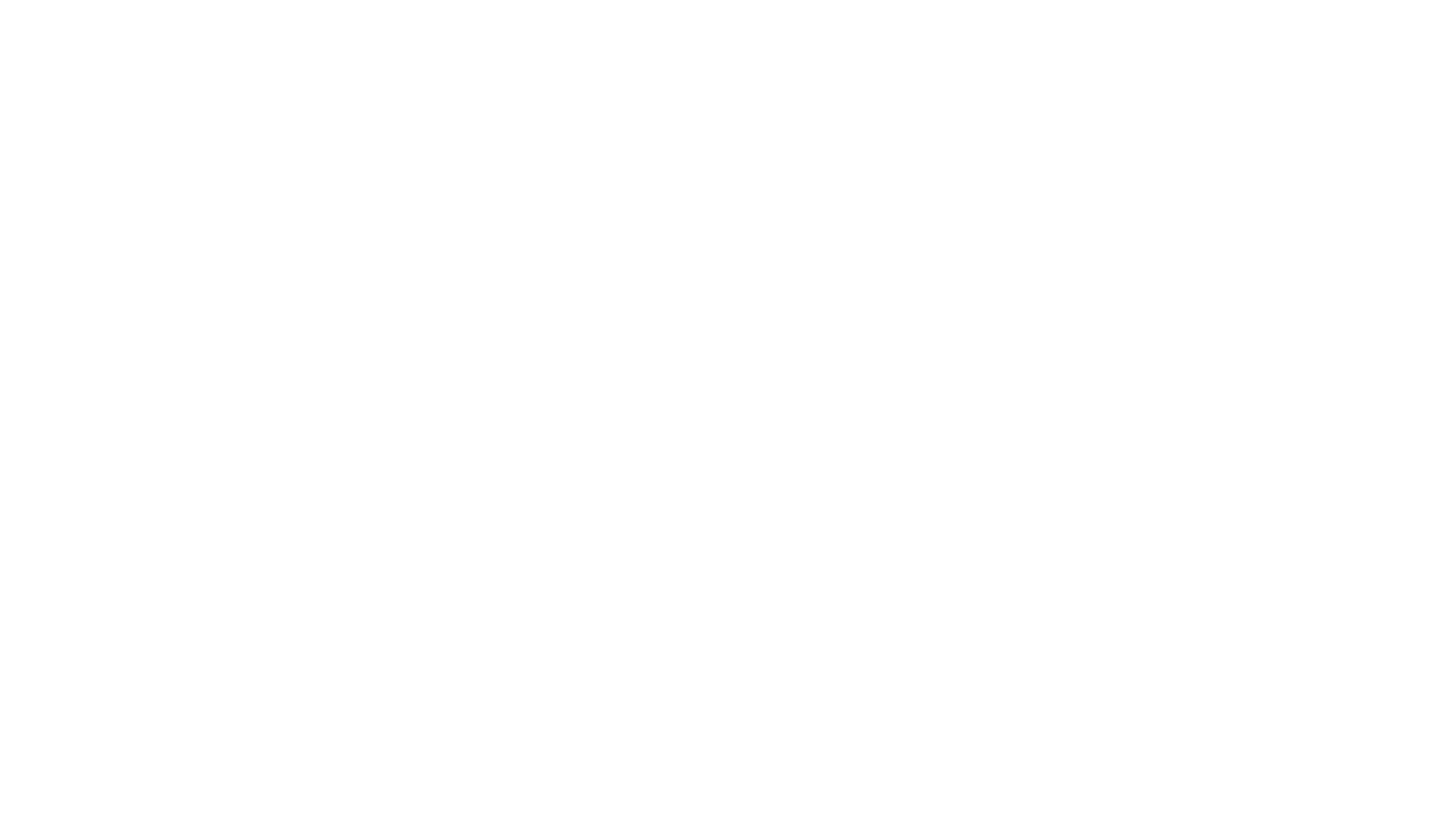 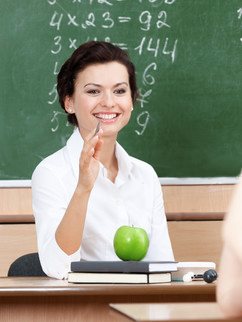 А В ЧЕМ РОЛЬ УЧИТЕЛЯ?
в сопровождении ученика на  этом пути, так как методический его арсенал обширнее, жизненный и когнитивный опыт богаче и глубже

     в мотивировании  к познанию своего предмета 
 
    в совместно-творческом поиске истины
Пример Глебовой Н.А.   МОУ  "Турунтаевская районная гимназия»
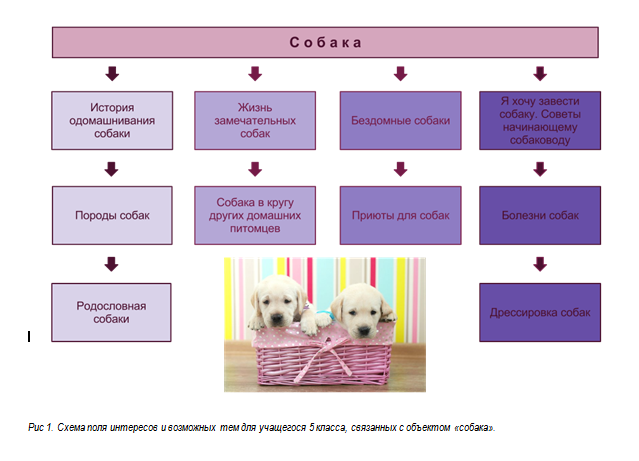 Пример  проблематизации,  проведнный с первоклассником
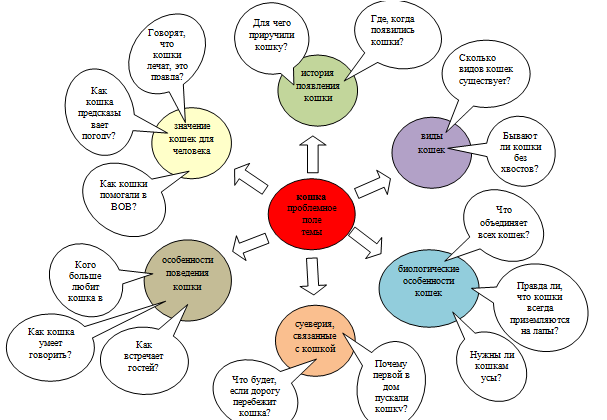 Пример проблематизации с семиклассниками
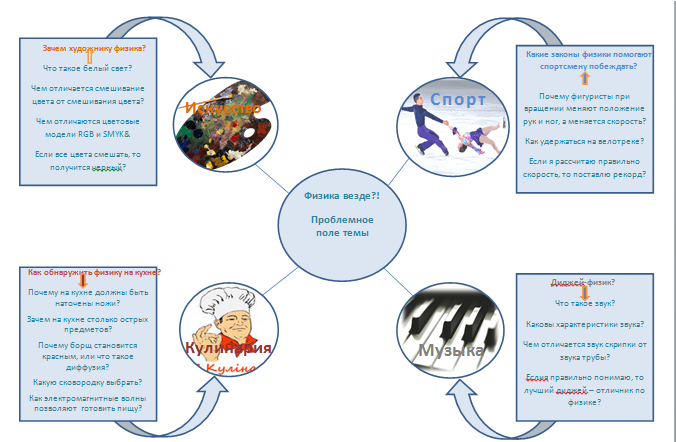 Проблематизация с подростком, увлеченным компьютерными играми
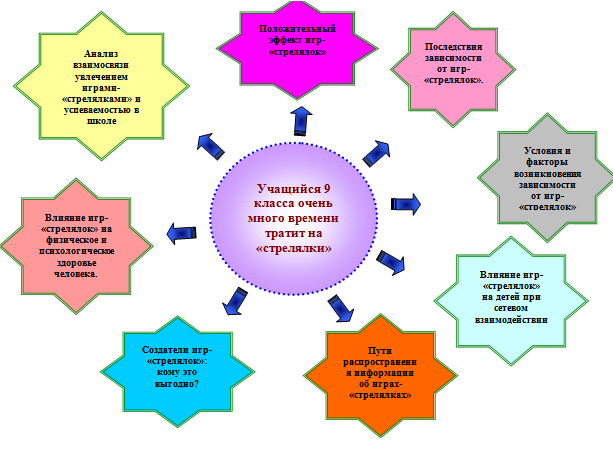 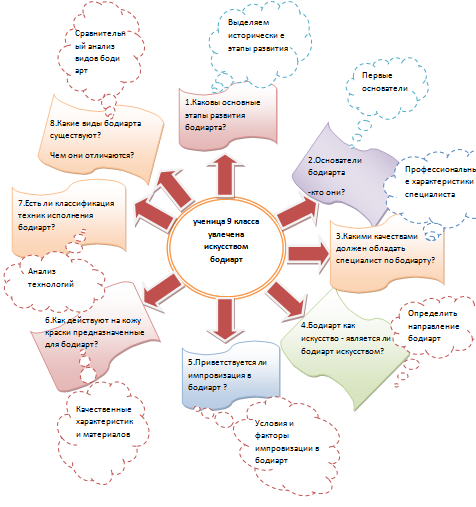 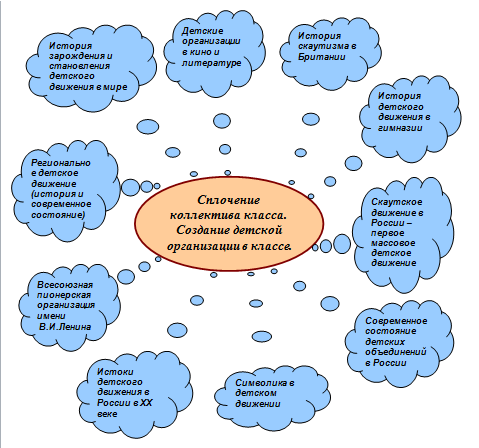 Задание 1: Предложите свой пример проблематизации !
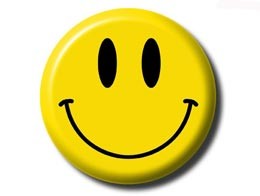 Спасибо за внимание